Welcome to CSE 121!
Miya Natsuhara
Autumn 2023
Music: 121 23au Lecture Tunes 🌦️
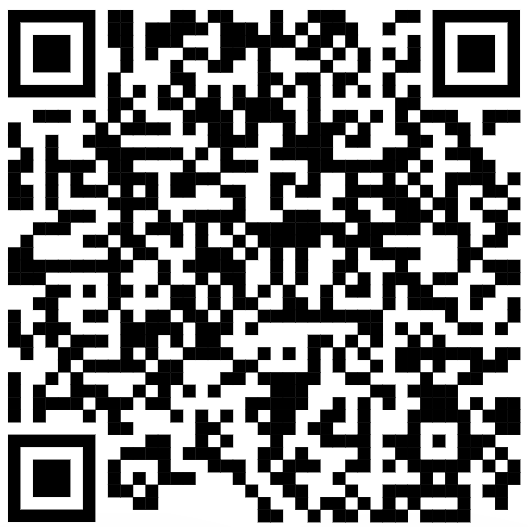 TAs: 







TreySebastian
Annie
Jasmine
Christian
Lucas
Logan
Jacob
Christina
Colton
Janvi
Arkita
Vidhi
Ritesh
Hibbah
Julia
Sahej
Anju
Jonus
Lydia
Luke
Andras
Archit
Ayesha
Vinay
Maria
Shreya
Andy
Nicolas
Shayna
Hannah
Aishah
Kriti
Minh
Vivian
Nicole
Simon
Jessie
Lydia
Yijia
sli.do #cse121
Lesson 1 - Autumn 2023
1
Announcements, Reminders
Check out course website for links to all activities, materials
Creative Project 0 will be out tonight!
The IPL will open on Monday (Oct 2)
Post your introductory video and watch others'! 
Fill out the introductory survey! 
About 1/3 of the class has filled it out so far
Lesson 1 - Spring 2023
2
Escape Sequences
escape sequence: A special sequence of characters used to represent certain special characters in a string. 

\" to produce " in a String
\\ to produce \ in a String
\n to produce a new line character (or line break) in a String
And there are more!
Lesson 1 - Spring 2023
3
Activities in Class
Goal: To get you actively participating in your learning! 

May ask you to think and volunteer a suggestion
May ask you poll in with a response (via slido) 
Not graded but strongly encouraged to maximize your learning and use of class time!
Common Format: Think, Pair, Share
Question is posed
Think about the question on your own
Pair up with your neighbor and discuss the question
Focus on how you arrived at your answers, whether they're the same or different! 
Share what you discussed with the rest of the class!
Lesson 1 - Spring 2023
4
🐢 Turtle Time!
This Photo by Unknown Author is licensed under CC BY-SA
Lesson 1 - Spring 2023
5
How many lines of output would the following code produce? 

System.out.println("hello");
System.out.print("hi");
System.out.print("yo");
System.out.println("greetings");
System.out.print("sup");
System.out.println("hey");
1
2
3
5
6
Lesson 1 - Spring 2023
6
🐢 Turtles!
Turtle donatello = new Turtle();
Lesson 1 - Spring 2023
7
Activities in Class
Goal: To get you actively participating in your learning! 

May ask you to think and volunteer a suggestion
May ask you poll in with a response (via slido) 
Not graded but strongly encouraged to maximize your learning and use of class time!
Common Format: Think, Pair, Share
Question is posed
Think about the question on your own
Pair up with your neighbor and discuss the question
Focus on how you arrived at your answers, whether they're the same or different! 
Share what you discussed with the rest of the class!
Lesson 1 - Spring 2023
8
Assuming we have created a Turtle named Donatello, what do you think the following commands would end up drawing? 

donatello.left(90);
donatello.forward(30);
donatello.right(135);
donatello.forward(40);
donatello.left(135);
donatello.forward(30);
A circle 
A triangle
The letter M
The letter N
A star
Lesson 1 - Spring 2023
9